OUVIDORIA
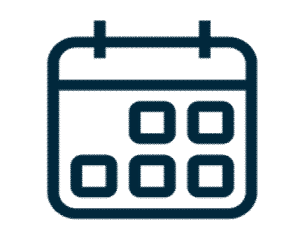 ABRIL
2022
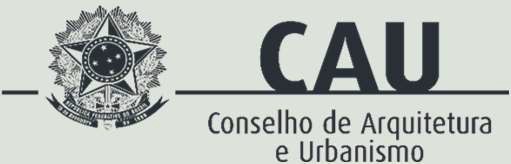 PROTOCOLOS
ABR 22
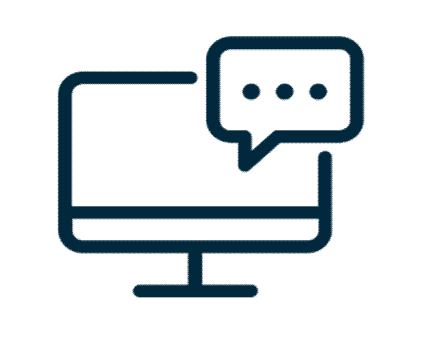 recebidos
concluídos
82
82
100%
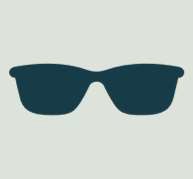 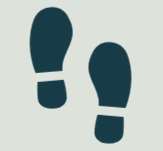 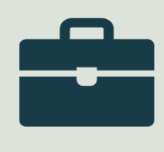 PESSOA JURÍDICA
3
4%
ANÔNIMO
14
17%
PESSOA FÍSICA
62
76%
PERCENTUAL TOTAL
ABR 22
1%
00%%
18%
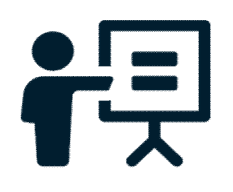 46%
21%
14%
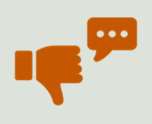 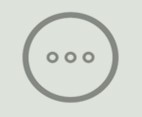 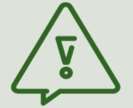 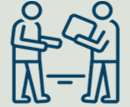 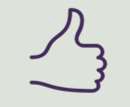 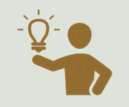 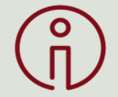 ABR 22
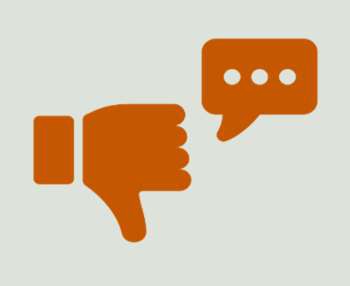 46,3%
do total de demandas
RECLAMAÇÃO
38
reclamações a nível nacional
RECLAMAÇÃO
ABR 22
28,9%
foram assuntos correlatos a RRT
RRT ATENDIMENTO
CAU ASSUNTOS GERAIS REGISTRO PROFISSIONAL
SUPORTE ANUIDADE
CAT FISCALIZACÃO RESSARCIMENTO
ACESSO SICCAU (OUVIDORIA) CARTEIRA PROFISSIONAL
CERTIDÃO DE REGISTRO DE PESSOA FÍSICA CERTIDÃO DE REGISTRO DE PESSOA JURÍDICA
DÍVIDA ATIVA
ELEIÇÕES GERAL (OUVIDORIA)
RDA
RECLAMAÇÕES ESPECÍFICAS REGISTRO PESSOA JURÍDICA
11
8
5
4
4
2
2
1
1
+ frequentes
baixa de pagamento;
ead – ensino à distância;
cau/uf - postura inadequada.
0
0
0
0
0
0
0
0
0
0
Das 79 reclamações sobre indisponibilidade do sistema, 68 foram de janeiro a março, quando são gerados os boletos de anuidade.
5%
anônimas
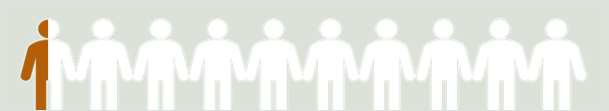 ABR 22
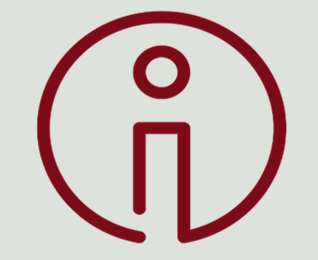 13,4%
do total de demandas
INFORMAÇÃO
11
pedidos de informação
INFORMAÇÃO
ABR 22
45,5%
foram assuntos correlatos a CAU ASSUNTOS GERAIS
CAU ASSUNTOS GERAIS REGISTRO PROFISSIONAL CARTEIRA PROFISSIONAL
RDA CERTIDÕES DIVERSAS
SUPORTE ANUIDADE
CARTEIRA
CAT ELEIÇÕES
FISCALIZAÇÃO PLANO DE SAÚDE
REGISTRO DE EMPRESA REGISTRO PESSOA JURÍDICA
RESOLUÇÃO (OUVIDORIA)
RRT GERAL (OUVIDORIA)
CERTIDÃO DE REGISTRO DE PESSOA FÍSICA CERTIDÃO DE REGISTRO DE PESSOA JURÍDICA
DÍVIDA ATIVA RESSARCIMENTO
DECLARAÇÕES
5
2
1
1
1
1
0
0
0
0
0
0
0
0
0
0
0
0
0
0
0
0
+ frequentes
orientações pré-cadastro;
andamento de processo;
acordo de cooperação internacional.
Nesses números não se incluem os 42 pedidos de informação nos termos da L.A.I.
ABR 22
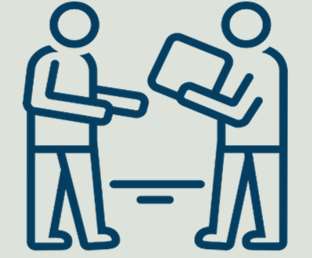 20,7%
do total de demandas
SOLICITAÇÃO
17
solicitações a nível nacional
SOLICITAÇÃO
ABR 22
23,5%
foram assuntos correlatos a CAU ASSUNTOS GERAIS
4
4
CAU ASSUNTOS GERAIS
FISCALIZAÇÃO REGISTRO PROFISSIONAL REGISTRO PESSOA JURÍDICA
ELEIÇÃO ANUIDADE RESSARCIMENTO
RRT
.800
GERAL (OUVIDORIA) CARTEIRA PROFISSIONAL
CAT CERTIDÃO DE REGISTRO DE PESSOA FÍSICA CERTIDÃO DE REGISTRO DE PESSOA JURÍDICA
DÍVIDA ATIVA
RDA CERTIDÕES DIVERSAS
3
2
1
1
1
1
+ frequentes
andamento de solicitação de registro;
solicitações específicas;
andamento de denúncia.
0
0
0
0
0
0
0
0
0
Nos atendimentos sobre anuidade, além de pedidos de refinanciamento recebemos relatos sobre boletos e parcelamento.
ABR 22
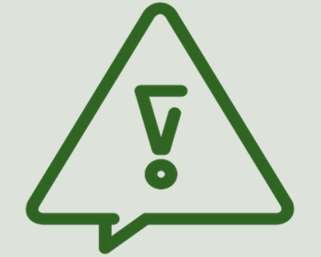 18,3%
do total de demandas
DENÚNCIA
15
protocolos cadastrados
DENÚNCIA
ABR 22
40%
foram denúncias CONTRA ARQUITETO

+ frequentes
exercício ilegal da profissão;
postura profissional;
imprudência/imperícia.
A maior causa de denúncias foi o exercício ilegal da profissão.
73%
anônimas
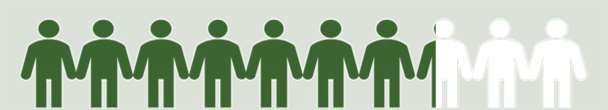 ABR 22
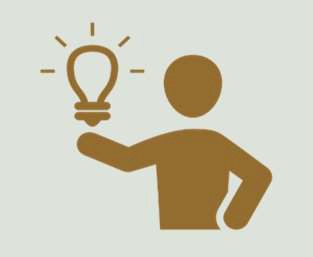 1,2%
do total de demandas
SUGESTÃO
1
sugestões enviadas à ouvidoria
SUGESTÃO
ABR 22
100%
foram assuntos correlatos a RRT
1
RRT
0
.800
0
ANUIDADES
0
CARTEIRA PROFISSIONAL
+ frequente
melhorias
0
CAT
0
CAU ASSUNTOS GERAIS
0
CAU UF
0
ELEIÇÕES
Das 16 sugestões relacionadas ao RRT, 13 foram propostas de melhorias da interface e 3 nas formas de registro e cobrança.
0
GERAL
NÚMEROS POR REGIÃO E ESTADO
ABR 22
SÃO PAULO MINAS GERAIS
PARANÁ RIO DE JANEIRO
BAHIA
DISTRITO FEDERAL RIO GRANDE DO SUL SANTA CATARINA
ACRE AMAPÁ CEARÁ
ESPIRITO SANTO
GOIÁS MATO GROSSO
PARÁ PARAÍBA PERNAMBUCO
RIO GRANDE DO NORTE
SERGIPE
ALAGOAS AMAZONAS MARANHÃO
MATO GROSSO DO SUL
PIAUÍ RONDÔNIA RORAIMA TOCANTINS
34
8
8
8
4
3
3
3
1
1
1
1
1
1
1
1
1
1
1
0
0
0
0
0
0
0
0
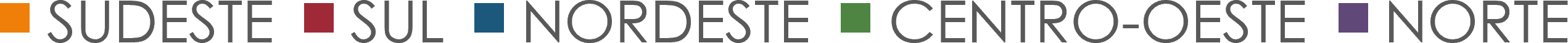 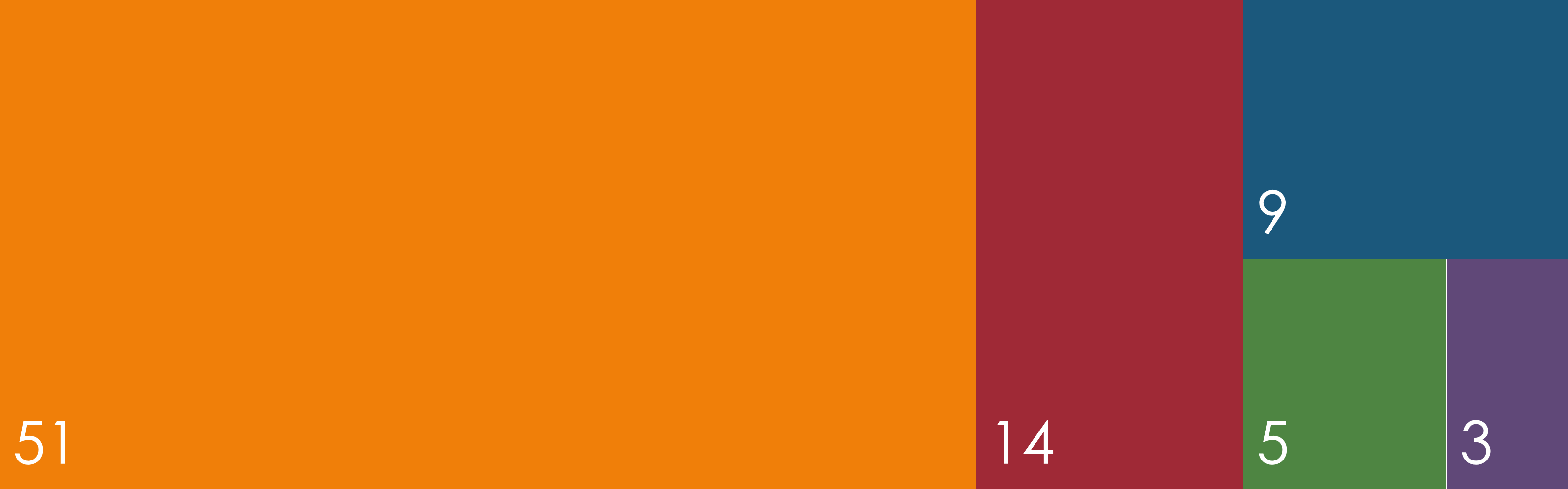 PERFIL DA OUVIDORIA
no ano de 2022
equipe CAU/BR VANESSA OLIVEIRA NAYANE OLIVEIRA RENATA ALVES
ouvidor geral até 7/4/22
ROBERTO SIMON
ouvidora geral 2-26/5/22
SYLVIA FICHER
ouvidora geral desde 26/7/22
ANA LATERZA
de 1/19 a 5/9/22 (encerramenvto das
atividades)
CAU/CE
8 ATENDIMENTOS
ouvidor CAU/CE até 5/9/22
LEONARDO RIBEIRO
equipe CAU/SP BRUNO CORREIA IGOR CASAL
CAU/SP
354 ATENDIMENTOS
desde 2015 em atividade
ouvidor desde 14/3/22
RICARDO SILOTTO
CAU/PR
67 ATENDIMENTOS
equipe CAU/PR
LEANDRO REGUELIN
ouvidor desde 10/3/22
ROBERTO SIMON